Организация питания в ДОУ в условиях аутсорсинга
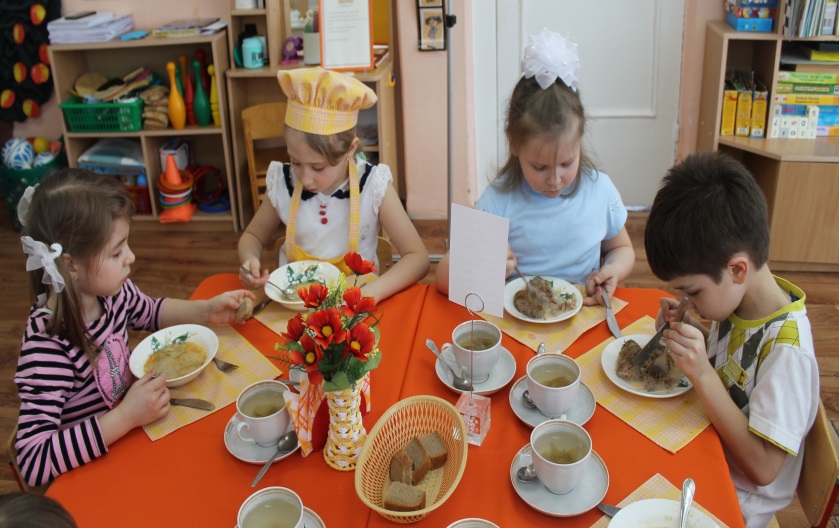 Старший
воспитатель БЕРКОВИЧ А.О.
Что такое аутсорсинг?
Аутсо́рсинг (от англ. outsourcing: (outer-source-using) использование внешнего источника/ресурса) — передача организацией на основании договора определённых производственных функций на обслуживание другой компании, специализирующейся в соответствующей области
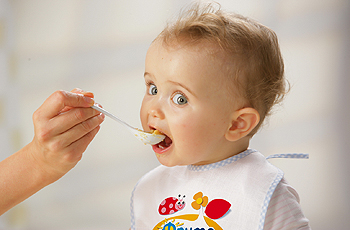 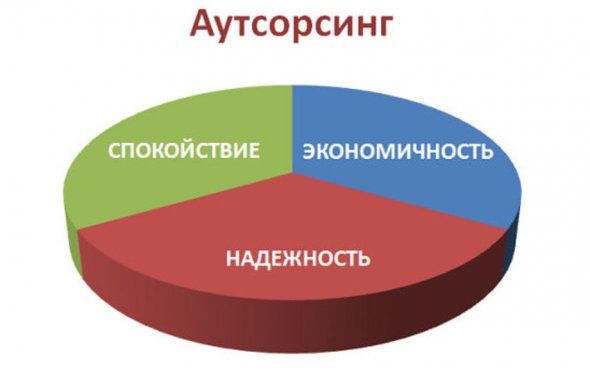 А питания – 
это заключение дошкольным учреждением контракта на поставку соответствующих услуг со сторонней организацией
Осуществлять комплексную услугу по организации питания детей в ДОУ  будет организация, победившая в конкурсе
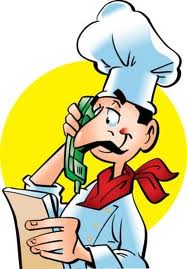 ФУНКЦИИ ОРГАНИЗАЦИИ, 
ОСУЩЕСТВЛЯЮЩЕЙ АУТСОРСИНГ
поставлять продукты питания в ДОУ
 готовить пищу для детей
 обслуживать технологическое оборудование пищеблока (электрические плиты, пароконвектомат, электрические мясорубки, картофелечистки, холодильники  и др.)
 проводить ремонт и замену технологического оборудования  пищеблока
 обеспечивать пищеблок необходимыми кадрами
 выплачивать заработную плату работникам пищеблока
 в случае болезни и отпусков поваров и других работников пищеблока осуществлять их замену  
организовывать повышение квалификации поваров
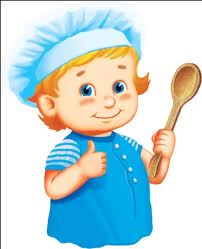 Ответственность детского сада
контроль за качеством поставляемых продуктов
соблюдение технологии приготовления пищи 
контроль качества готовой продукции 
контроль санитарного состояния пищеблока
организацию деятельности УС или иного органа общественно-государственного управления по контролю за организацией питания детей
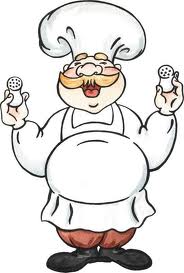 Работа  Совета Родителей в детском саду
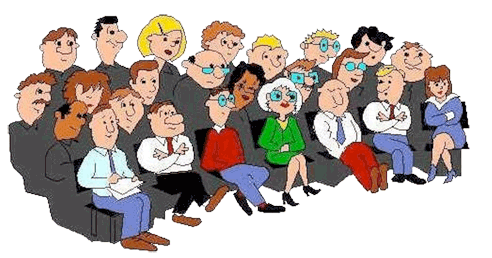 ОРГАН ГОСУДАРСТВЕННО-ОБЩЕСТВЕННОГО УПРАВЛЕНИЯ В МДОУ № 209
Информационное взаимодействие с родителями
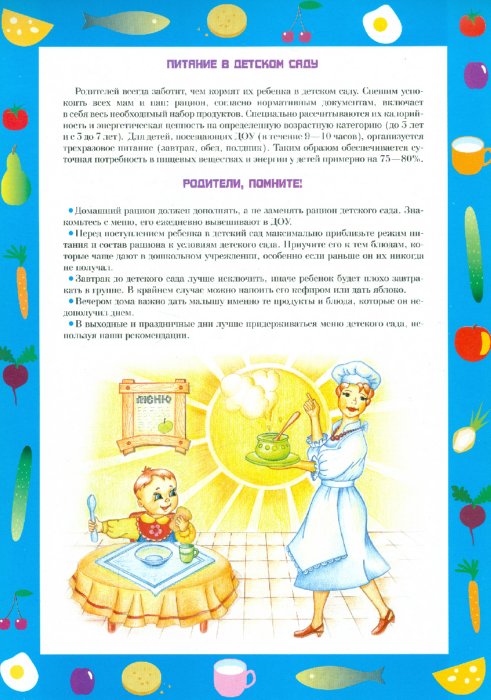 Сайт
Собрания
Консультирование
Управляющий совет (постоянная 
комиссия по питанию)
Анкетирование 
по удовлетворенности организацией 
питания в ДОО
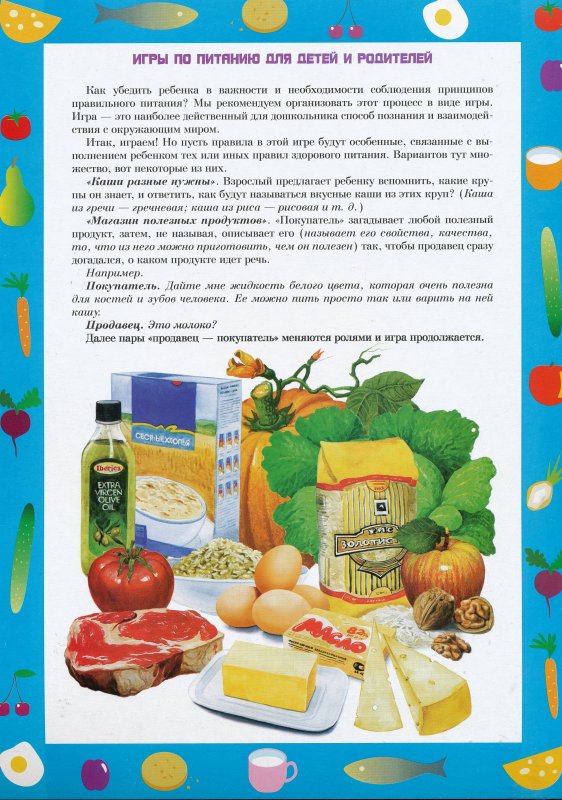 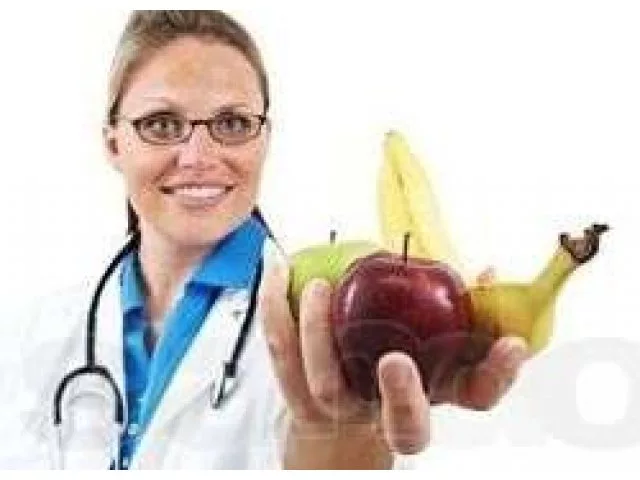 Функции диетсестры ДОО
Готовит информацию для ООО о фактической
численности детей питающихся сегодня до 10.00
1 мл. группа, дошкольники, сотрудники.
Из ООО приходит раздаточная ведомость на сегодня для подтверждения численности детей и сотрудников
Заполняет  заявку-заказ для  получения меню-требования на продукты на следующий день.
Из ООО высылается меню-требование на выдачу продуктов на этот день
Повара по данному меню-требованию берут продукты
В ООО подается заказ-заявка на продукты на до 11.00
ПРОЕКТ: «Будем правильно питаться, будем чаще улыбаться»
Задача ДОО:  
Создание благоприятных условий по формированию навыков правильного питания  на основе здоровьесберегающих технологий
Основная цель проекта:
формировать у детей и их родителей  ценностное отношение к собственному здоровью на основе правил здорового питания.
Основные задачи проекта:
изучить и внедрить в практику работы ДОО современные технологии обучения здоровому образу жизни, способствующие сохранению и укреплению здоровья детей путем развития здоровьесберегающих навыков и умений;
расширить знания детей о правилах питания, направленных на сохранение и укрепление здоровья;
освоить навыки правильного питания как составной части здорового образа жизни;
формировать  представления о правилах этикета, связанных с питанием;
внедрить новые конструктивные формы сотрудничества семьи и детского сада.
Образовательная деятельность с детьми по здоровому питанию
Сюжетно – ролевые игры, дидактические  игры
Экспериментирование
Чтение художественной литературы
Продуктивная деятельность
Тематическая НОД
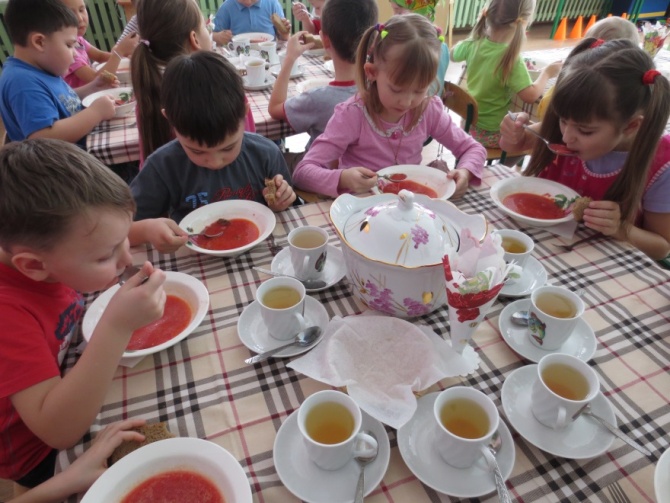 Спасибо за внимание!
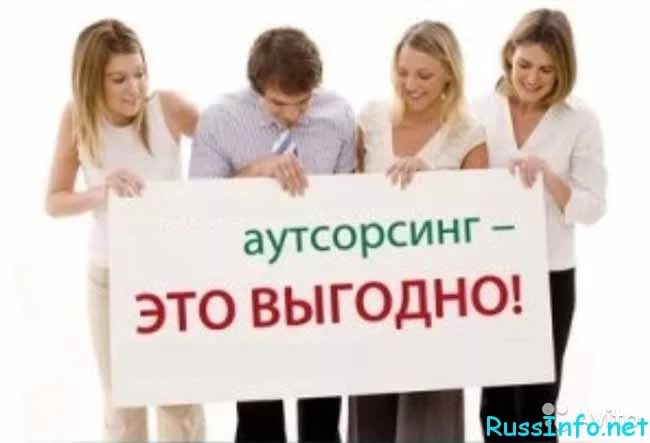